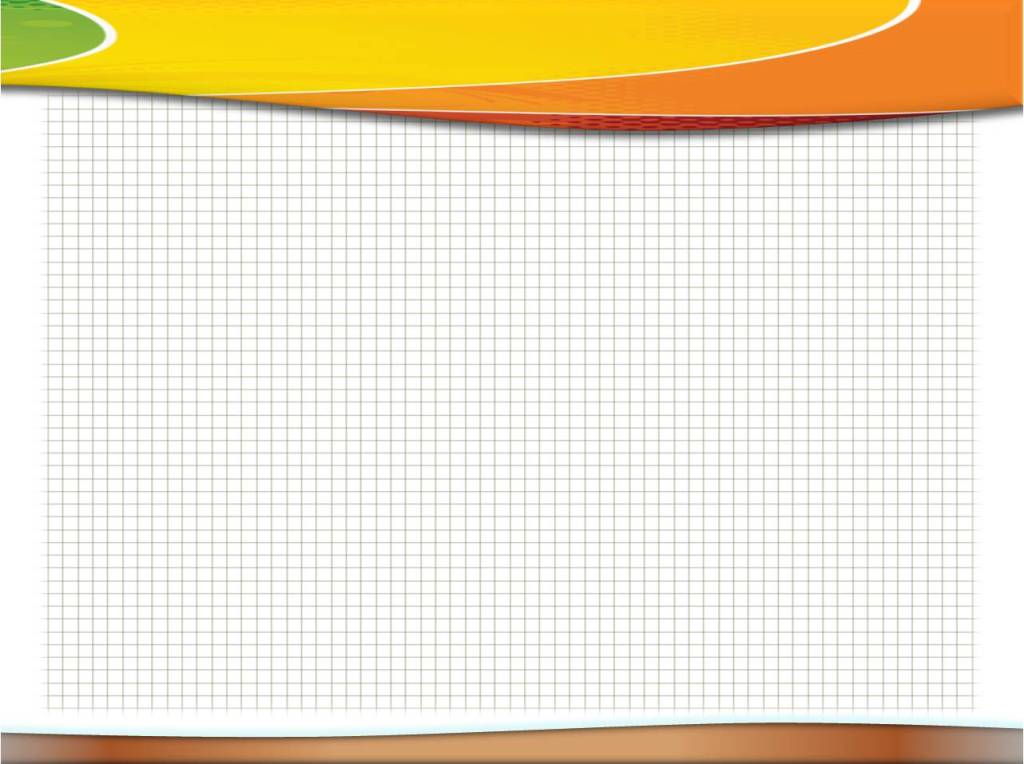 Игра на внимание «Найди отличия»
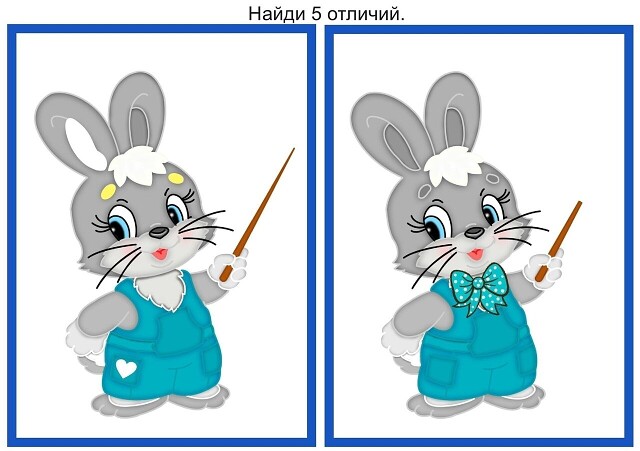 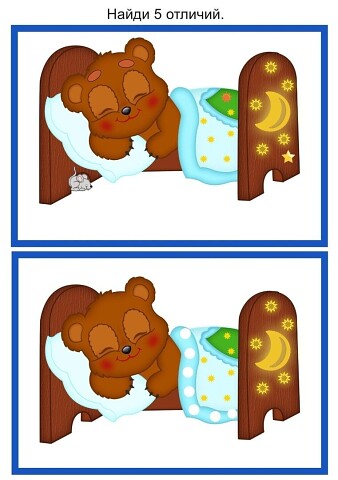 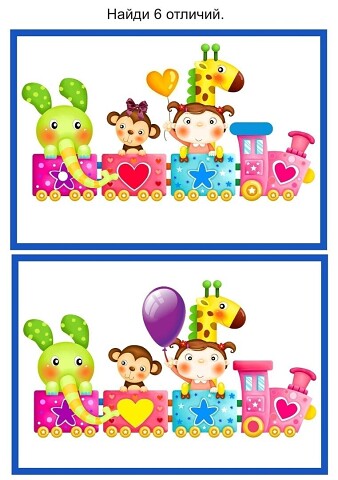 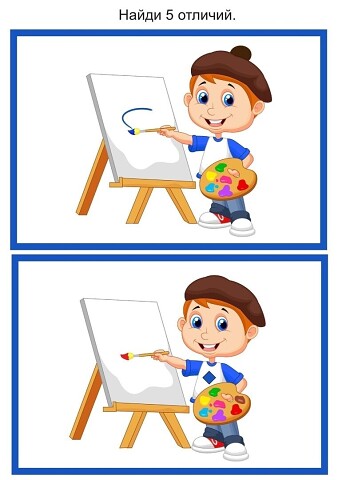 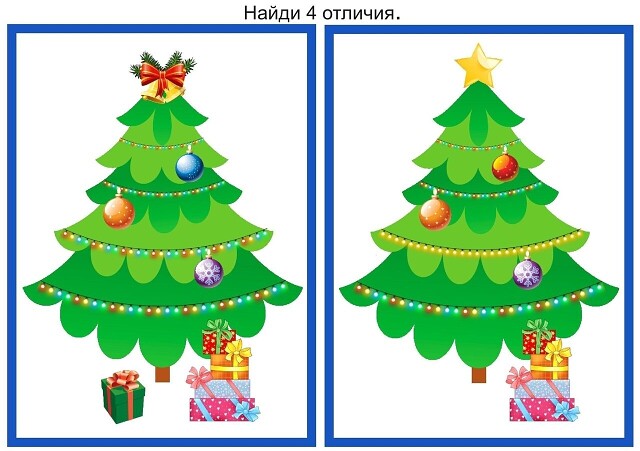